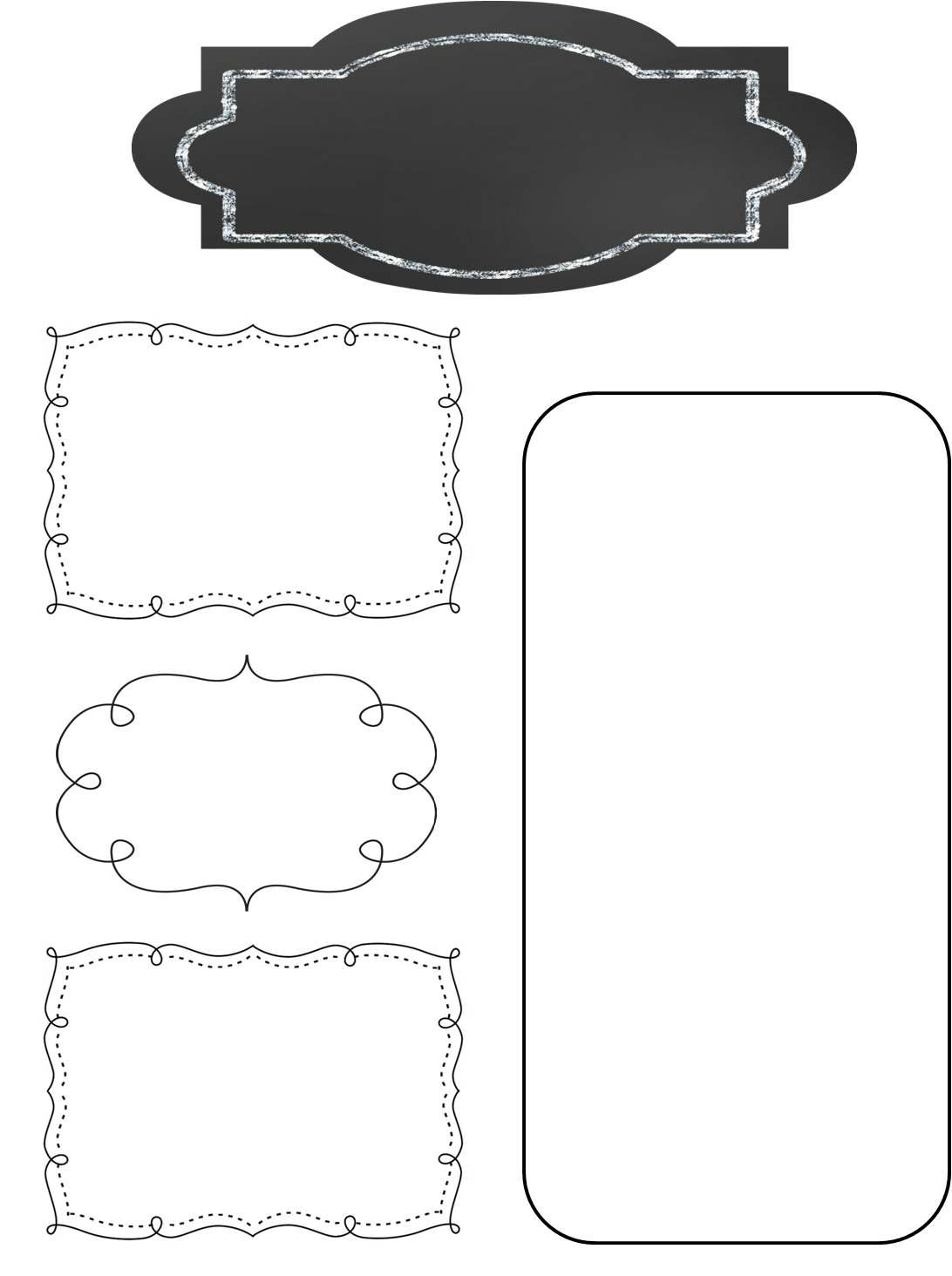 A Peek at This Week in…
Mrs. McFarland’s Class
Week of October 8th
Grandparent’s Day is this Friday.  Please have your student RSVP as soon as possible if a grandparent or grandparents are attending.  Adoptive grandparents are welcome!

Please check the assignments online and your student’s agenda nightly to make sure assignments are completed.  There are many students who are not getting homework assignments completed.
Reminders
Math (McFarland)
Greatest common factor
Least common multiple
Prime and composite numbers
Reading (McFarland)
Please see the attached Focus Wall for vocab words, spelling words, and skills/strategies for U1L#4. U1L#3 Vocab/comprehension/language assessment is Friday.
The AR point requirement for everyone is 5 pts.   Deadline is October 22nd.  The 1st quarter reward is extra recess!
Please practice math facts with your student every night.  Multiplication would be great!  There are some great apps out there for devices.  Students may also get flashcards here at school to cut out and practice.  Please try to allow time for your student to read 10-20 minutes a night as well.
Spelling (McFarland)
Long oo and yoo sounds
Test Friday
Language Arts/Writing (McFarland)
Upcoming Events
Daily proofreading
Nouns (common and proper)
Comma usage
Friday, October 11th: Grandparent’s Day 9:00
Wednesday, October 16th: PM PT conferences 2:00-7:00
Thursday, October 17: PM PT conferences 3:30-6:00
Friday, October 18th: NO SCHOOL
Science/ Social Studies (Eldridge)
Science:  Ch. 13 Matter
Social Studies: N/A